بومرنگ
رز گرانمایه
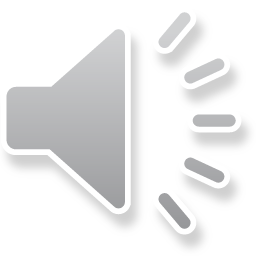 فهرست
بومرنگ چیست؟
چرا بومرنگ پرواز میکند؟
چرا بومرنگ بر میگردد؟
بومرنگ از کجا امده است؟
چگونه بومرنگ به سمت ما باز میگردد؟
چگونه بومرنگ بسازیم؟
منابع
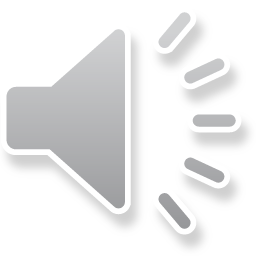 بومرنگ چیست؟
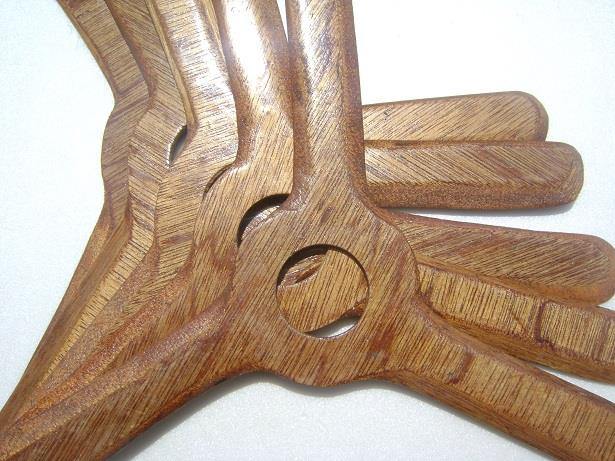 وقتی از بومرنگ صحبت می‌کنیم، یک شیء خمیده به ذهنمان می‌آید که وقتی آن را پرتاب می‌کنیم، دوباره به طرف ما برمی‌گردد. اما حقیقت این است که دو نوع بومرنگ وجود دارد.
بومرنگهایی که ما با آنها آشنا هستیم، همان بومرنگهای بازگشت‌کننده هستند که از جنس چوب یا پلاستیک یا هر ماده سبک دیگری ساخته می‌شوند.
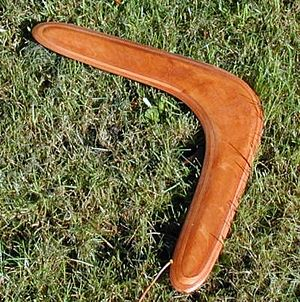 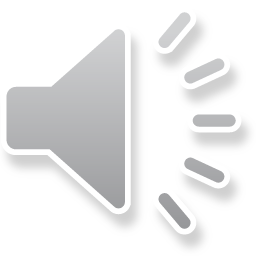 این بومرنگها معمولاً دو جزء یا دو بال دارند، البته امروزه می‌توانید بومرنگهایی با سه یا چند بال پیدا کنید. بیشتر بومرنگهای بازگشت‌کننده سی تا شصت سانتی‌متر طول دارند و بیشتر برای ورزش و بازی استفاده می‌شوند. در صورتی که این بومرنگها به شکل صحیح پرتاب شوند، یک مسیر دایره‌ای را در هوا طی می‌کنند و سپس به نقطه شروع برمی‌گردند، اما این بومرنگها برای شکار مناسب نیستند، چرا که اولاً هدف‌گیری با آنها مشکل است و ثانیاً در صورتی که به شکار برخورد کنند، دیگر برنمی‌گردند!
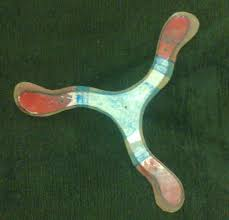 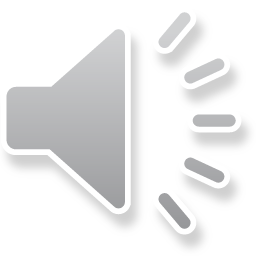 اما یک نوع دیگر از بومرنگها هستند که اصلاً برای برگشتن طراحی نشده‌اند. البته این بومرنگها هم از نظر ظاهری یک چوب خمیده هستند، اما بزرگ‌تر و سنگین‌تر و معمولاً بیش از یک متر طول دارند. بال این بومرنگها طراحی خاص بومرنگهای بازگشت‌کننده را ندارد و به همین دلیل به نقطه اول خود برنمی‌گردد، اما به خاطر شکل خمیده‌ای که دارد، به راحتی در هوا پرواز می‌کند و قادر است مسافت نسبتاً زیادی را با سرعت خوبی طی کند. از طرفی هم نشانه‌گیری با آن راحت‌تر است. به همین دلیل این بومرنگها برای شکار مورد استفاده قرار می‌گیرند
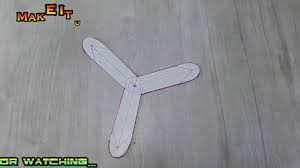 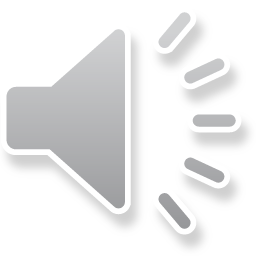 چرا بومرنگ پرواز می‌کند؟
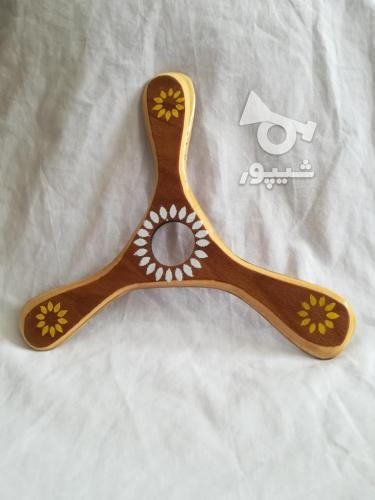 اگر شما یک تکه چوب معمولی را پرتاب کنید، هیچ گاه به خوبی بومرنگ پرواز نمی‌کند. مهم‌ترین نکته این است که بومرنگ برخلاف یک چوب معمولی از دو بال تشکیل شده است.. به همین دلیل بومرنگها نسبت به یک تکه چوب معمولی مسیر طولانی‌تری را طی می‌کنند و به خوبی پرواز می‌کنند.
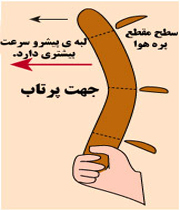 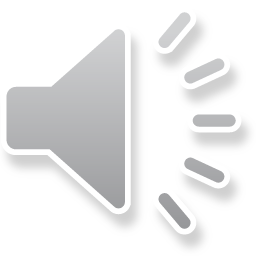 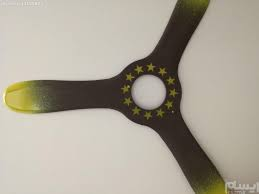 بال بومرنگ صاف نیست، بلکه مانند بال هواپیما، یک طرف آن صاف و طرف دیگر آن محدب است. این مسئله باعث می‌شود حرکت مولکول‌های هوا در سطح محدب آن سریع‌تر از سطح صاف آن باشد. بنابراین بین دو سطح آن اختلاف فشار هوا ایجاد می‌شود. به همین دلیل زمانی که بومرنگ در حال حرکت است، به علت وجود فشار هوای بیشتر در یک طرف، به سمت دیگر هل داده می‌شود
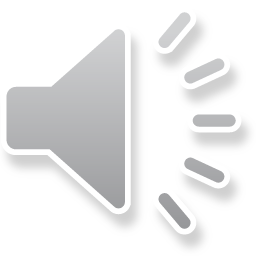 اما اگر دقت کنید، متوجه می‌شوید که بومرنگ بیش از هر چیز شبیه ملخ هواپیما یا هلی‌کوپتر است که به جایی متصل نشده باشد. همان طور که می‌دانید، ملخ هواپیما و هلی‌کوپتر، باعث حرکت مستقیم و رو به جلو در جهت محور ملخ می‌شود. بنابراین در صورتی که بومرنگ را به طور عمودی گرفته و پرتاب کنیم، به سمت راست یا چپ حرکت می‌کند و برعکس در صورتی که آن را به طور افقی بگیریم، به سمت محور خود، یعنی به طور عمودی و مثل یک هلی‌کوپتر بالا می‌رود تا از چرخش بایستد و نیروی جاذبه آن را به زمین برگرداند. با این حال می‌دانیم که عملاً حرکت بومرنگ به این شکل نیست.
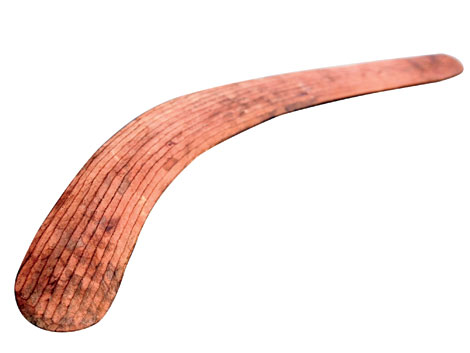 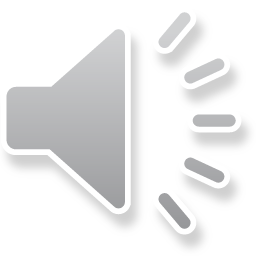 چرا بومرنگ برمی‌گردد؟
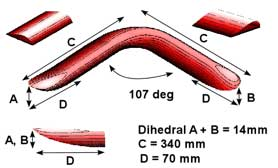 برخلاف ملخ هلی‌کوپتر و هواپیما که زمانی شروع به چرخش می‌کند که خود وسیله کاملاً ساکن باشد، شما بومرنگ را .پرتاب" می‌کنید. بنابراین بومرنگ علاوه بر حرکت چرخشی ملخ، یک حرکت چرخشی در هوا هم دارد.
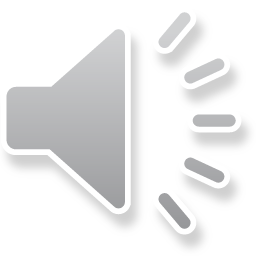 هر کدام از لبه‌های بومرنگ که در سمت بالای محور چرخش آن قرار داشته باشد، در جهت پرتاب بومرنگ می‌چرخد و سرعت چرخش آن با سرعت حرکت بومرنگ جمع می‌شود، در حالی که لبه دیگر در خلاف آن جهت می‌چرخد.
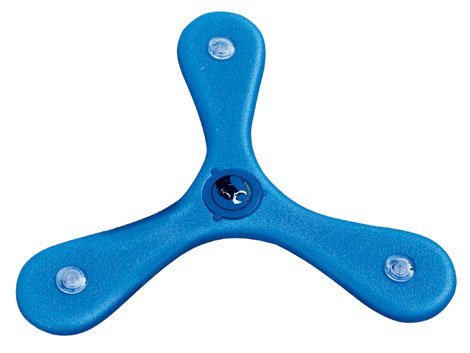 این به آن معناست که با اینکه هر دو لبه با یک سرعت می‌چرخند، اما سرعت حرکت یکی در هوا بیشتر از دیگری است. این تفاوت سرعت باعث ایجاد دو نیروی متفاوت از سمت دو بال بومرنگ می‌شود و برآیند این دو نیرو، نیرویی می‌شود که از سمت بالای محور چرخش به بومرنگ وارد می‌شود.
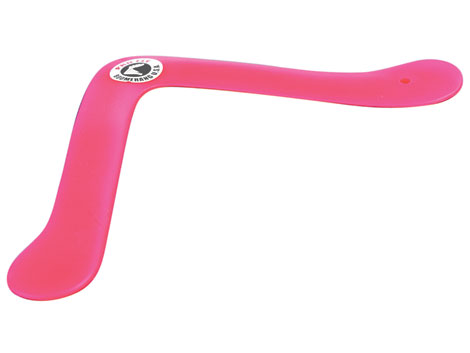 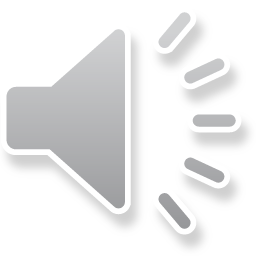 بومرنگ را می‌توان به شیوه‌های متفاوتی پرتاب کرد، اما نکته مهم این است که آن را درست پرتاب کنید، یعنی با توجه به نیروهایی که به آن وارد می‌شود، با یک سرعت و زاویه مناسب آن را طوری پرتاب کنید که یک مسیر دایره شکل را طی کرده و به دست شما برگردد. در حقیقت شکل و طراحی مناسب بومرنگ فقط نیمی از کار است. بومرنگ خودش پرواز نمی‌کند، شما باید آن را درست پرتاب کنید!
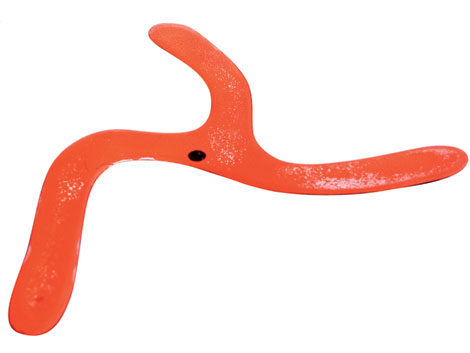 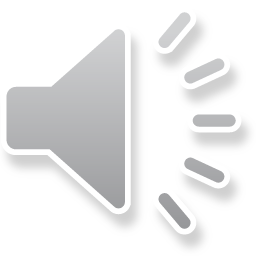 بومرنگ از کجا آمده؟
در واقع ساختن بومرنگ فقط یک اتفاق بوده است. انسانهای اولیه از تکه‌های چوب برای شکار استفاده می‌کردند و در طبیعت هم چوب منحنی زیاد پیدا می‌شود. احتمالاً آنها کم کم به این نتیجه رسیده‌اند که چوبهای منحنی بهتر از چوبهای معمولی پرواز می‌کنند، در نتیجه شکل دادن به چوبها را آغاز کردند.
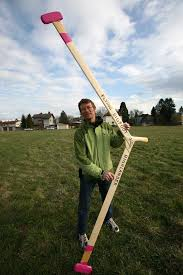 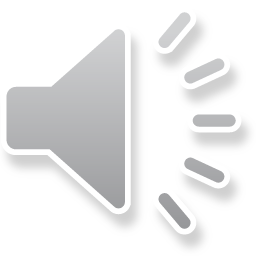 به این ترتیب اولین بومرنگها که البته بازگشت‌کننده نبودند، ساخته شدند. قدیمی‌ترین بومرنگی که تاکنون پیدا شده، مربوط به بیست هزار سال قبل است و توسط مردم لهستان ساخته شده است.
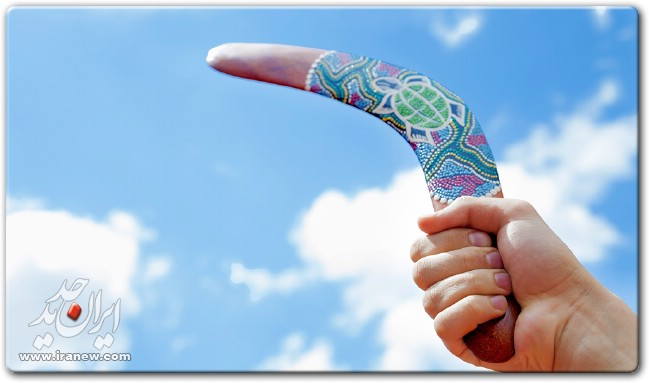 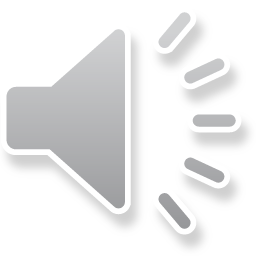 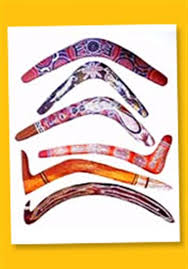 راجع به تاریخچه بومرنگهای بازگشت‌کننده اطلاعات زیادی در دست نیست، اما معمولاً استرالیایی‌ها را صاحب این اختراع می‌شناسند، شاید یک مرد استرالیایی یک روز بومرنگی ساخت که به طور اتفاقی زاویه دو بال آن کم‌تر بود و بومرنگ می‌توانست دور بزند... شاید... به هر حال بومرنگها برمی‌گردند!
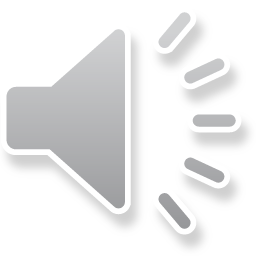 چگونه بومرنگ به سوی ما باز می گردد؟
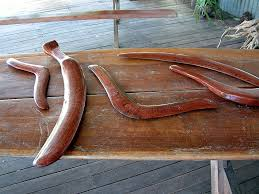 بومرنگ، بر دو نوع است:1 - بومرنگی که باز می گردد.2 - بومرنگی که باز نمی گردد.
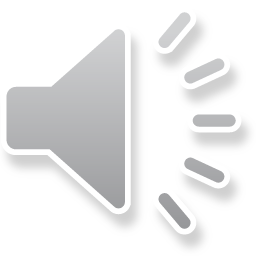 انواع بومرنگ
باز نمیگردد
باز میگردد
بومرنگی که باز نمی گردد شکلش تقریباً راست بوده، وزنش هم سبکتر از بومرنگ نوع اول است.این نوع بومرنگ اسلحه کشنده ای است و می گویند بومیان با پرتاب آن می توانند حیوان کوچکی را از وسط دو نیم کنند.
اما بومرنگی که باز می گردد همان است که در جهان بیشتر شناخته شده. بومیان استرالیا بیشتر آن را اسباب بازی می دانند نه یک اسلحه جدی. البته گاهی با پرتاب آن پرندگان کوچک را می کشند.این نوع بومرنگ از چوب سفتی ساخته می شود. شکلش خمیده است، به طوری که زاویه ای بین 90 تا 120 درجه تشکیل می دهد. یک طرف آن صاف و پهن است ولی طرف دیگرش را کوژ ساخته اند.
خب حالا بریم سراغ قسمت جذاب چگونه بومرنگ بسازیم؟
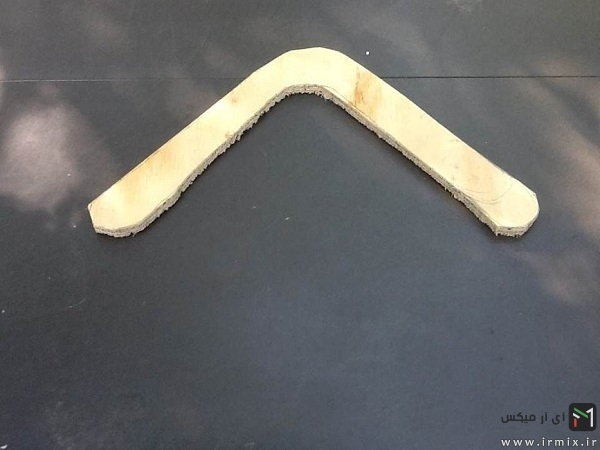 مواد لازم برای بومرنگ دست ساز
یک ورقه چوب دلخواه با ابعاد حداقل ۵۰ در ۵۰ سانتی متر(یا هر اندازه ای که میخواهید.)
اره مناسب با ابعاد و ضخامت چوب
سنباده و سوهان
مداد، ماژیک، رنگ و موارد تزیینی
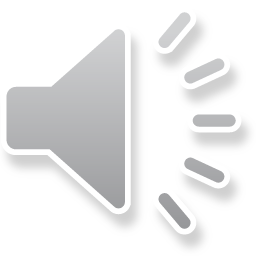 مرحله اول: کشیدن شکل
در مرحله اول باید شکل بومرنگ را بر روی تخته چوب خود  بکشید اما باید به نکته ای توجه کنید:
طرح اولیه بومرنگ، زاویه بین دو پره آن می باشد. این زاویه باید چیزی بین ۸۰ تا ۱۵۰ درجه باشد و مقادیر کمتر یا بیشتر آن هرگز توصیه نمی شود. 
با تخته چوب 50 در 50 میتوانید سه عدد بومرنگ بسازید.
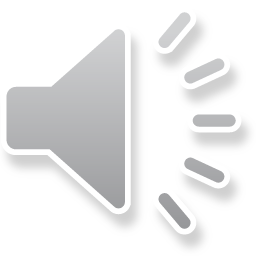 مرحله دوم:برش طرح بومرنگ روی چوب
این مرحله بسیار حساس و مهم است.
در این قسمت باید طرح خود را با اره برش دهید.
برش های کوچک تر از میتواند به طرح شما ظاهری بد بدهد.
کار با اره های میزی که با برق کار میکنند خطرناک است پس بهتر است از اره دستی استفاده کرد.
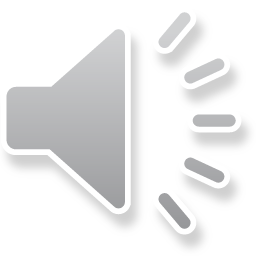 مرحله سوم:سنباده زدن بومرنگ چوبی
پس از برش طرح روی چوب، باید اقدام به سنباده زدن و برای براق تر کردن ان از سوهان استفاده کنید. برای سنباده زدن بومرنگ چوبی باید تمام مناطق را پوشش دهید و سنباده زدن را به اطراف و قسمت های برش محدود نکنید. پشت و روی بومرنگ هم باید سنباده کشیده شوند تا ظاهر یک دست و قشنگ تری داشته باشند.
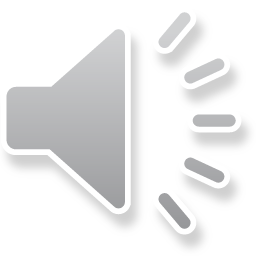 مرحله اخر:تزيينات
خب حالا بومرنگ شما اماده است.برای تزیینات بهتر است از ابرنگ برای رنگ امیزی ان استفاده کنید.
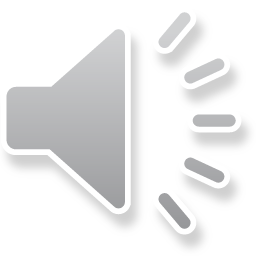 نتیجه گیری
بومرنگ دو نوع داره که یک نوع برای بازی و نوع دیگر برای شکار درست شده است.
بومرنگی که برای شکار استفاده میشود سنگین تر و طول بیشتری نیز دارد اما در جهان بومرنگ بازی بیشتر شناخته شده است.
بال بومرنگ بازی شبیه هواپیما است و دلیل بازگشت ان به طرف ما این است که
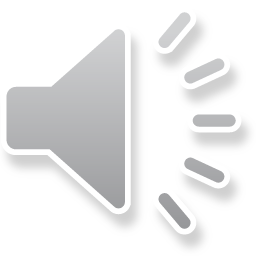 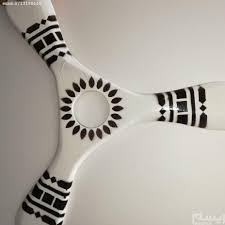 کلا بومرنگ دو نوع حرکت دارد: حرکت چرخشی ملخی و حرکت چرخشی در هوا.
اولین بومرنگ ها که بازنمیگشتند به طور اتفاقی انسان های اولیه ان را کشف کردند زیرا در جنگل بیشتر چوب های منحنی پیدا میشده است.
برای درست کردن بومرنگ چیزی که خیلی مهم است دقت است.
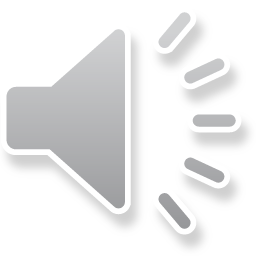 منابع
سایت جورواجور
سایت  irmix
ویکی پدیا
سایت  cloob
شیپور
ایران جدید
اکیپ دات کام
blogfa